Созерцание чуда
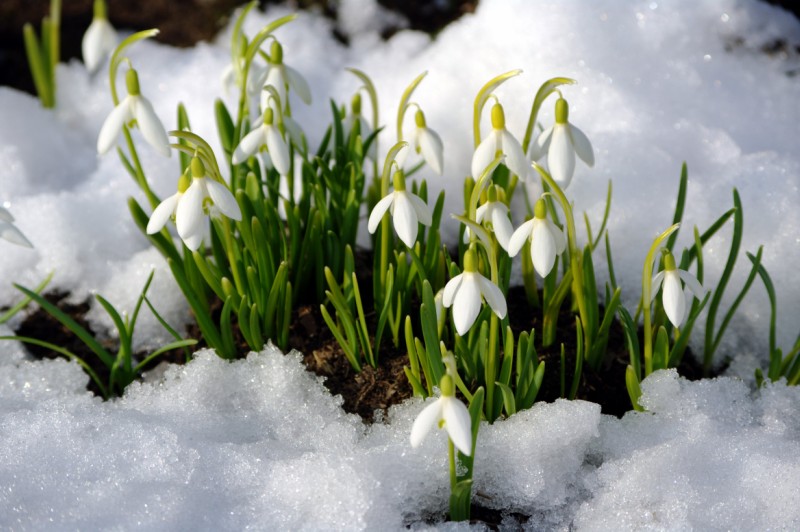 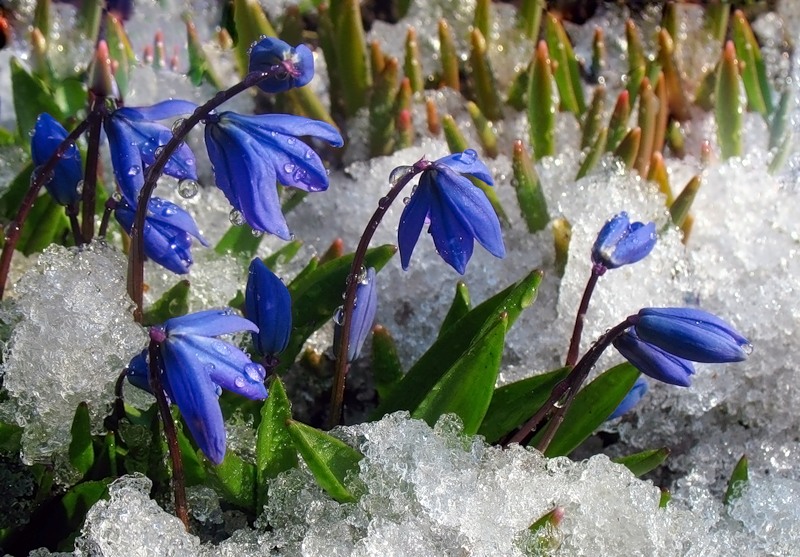 Динь! Дон!
Динь! Дон!
Это что за нежный звон?
Это пролесок-подснежник
Улыбается сквозь сон!
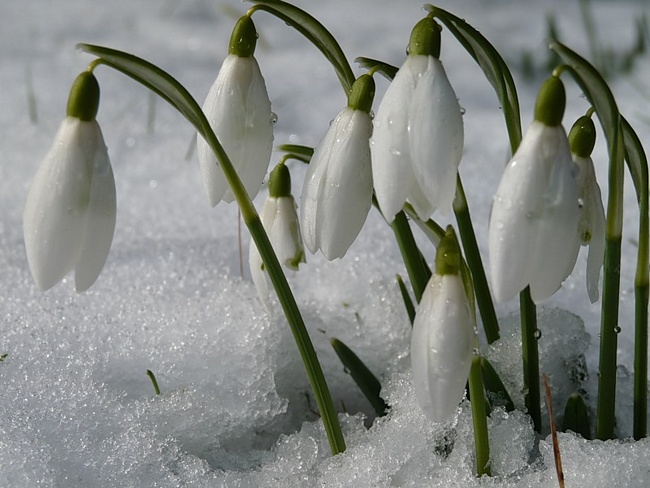 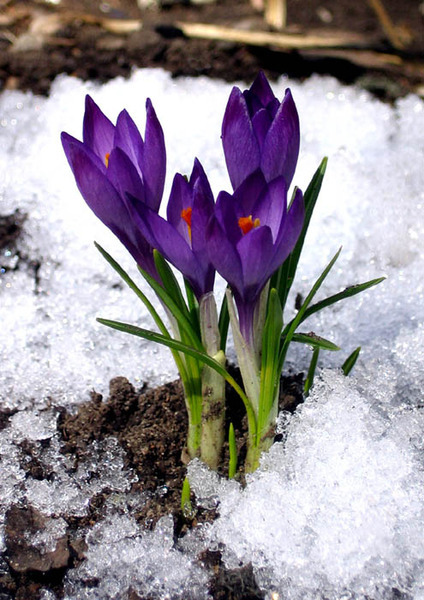 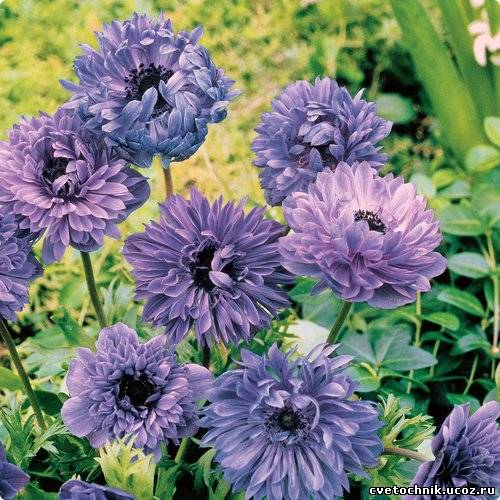 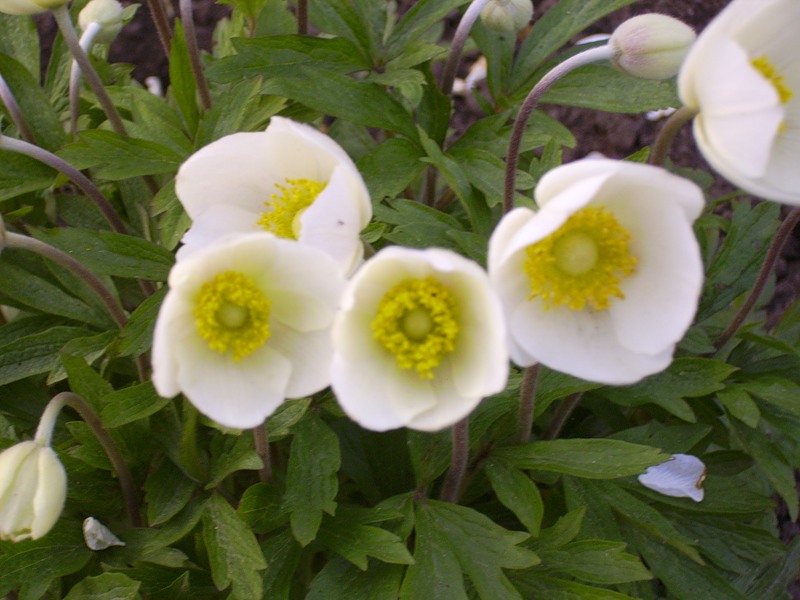 Опушились ивовые кроны.Птицы обживают берега.Белые большие анемоныСтайками выходят на луга.
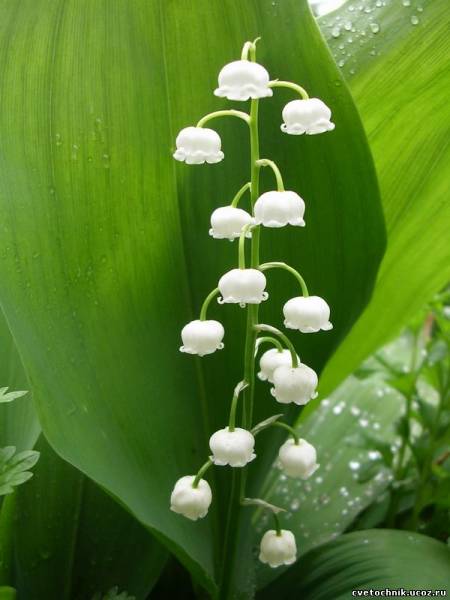 Ландыш
Природой бережно спеленатый,Завернутый в широкий лист,Растет цветок в глуши нетронутой,Прохладен, хрупок и душист.
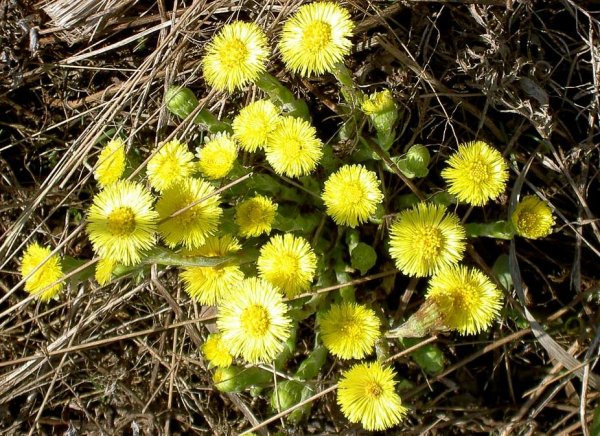 Как прекрасны и простыМать-и-мачехи цветы,Вырастают из-под снега,Как забытые мечты.
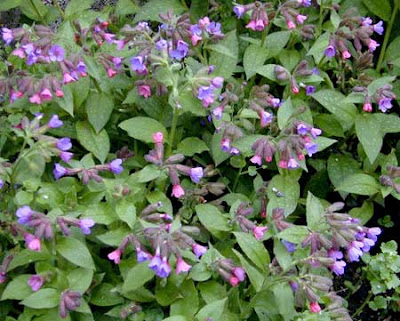 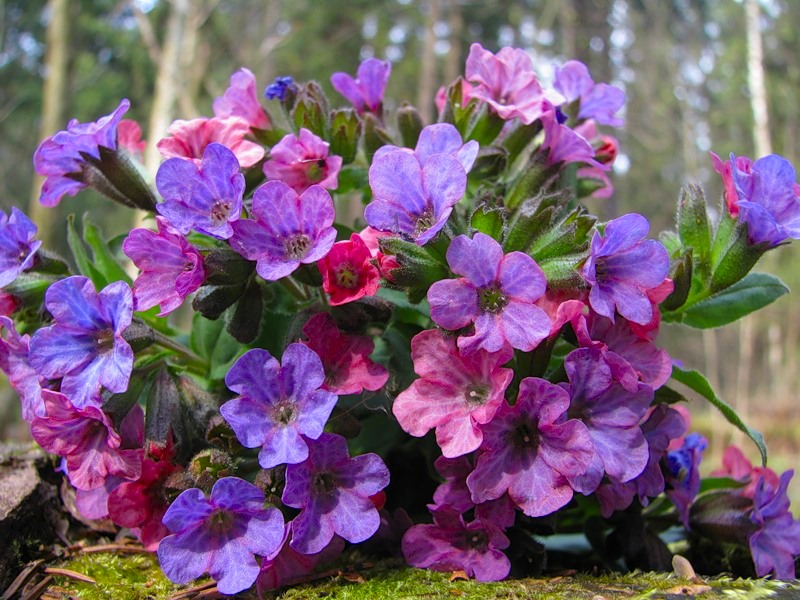 Медуница
Средь зеленеющей травы,Он красно-синим фиолетомУкрасит скудные коврыСвоим разнообразным цветом.
Есть на полях моей родины скромныеСестры и братья заморских цветов:Их возрастила весна благовоннаяВ зелени майской лесов и лугов.
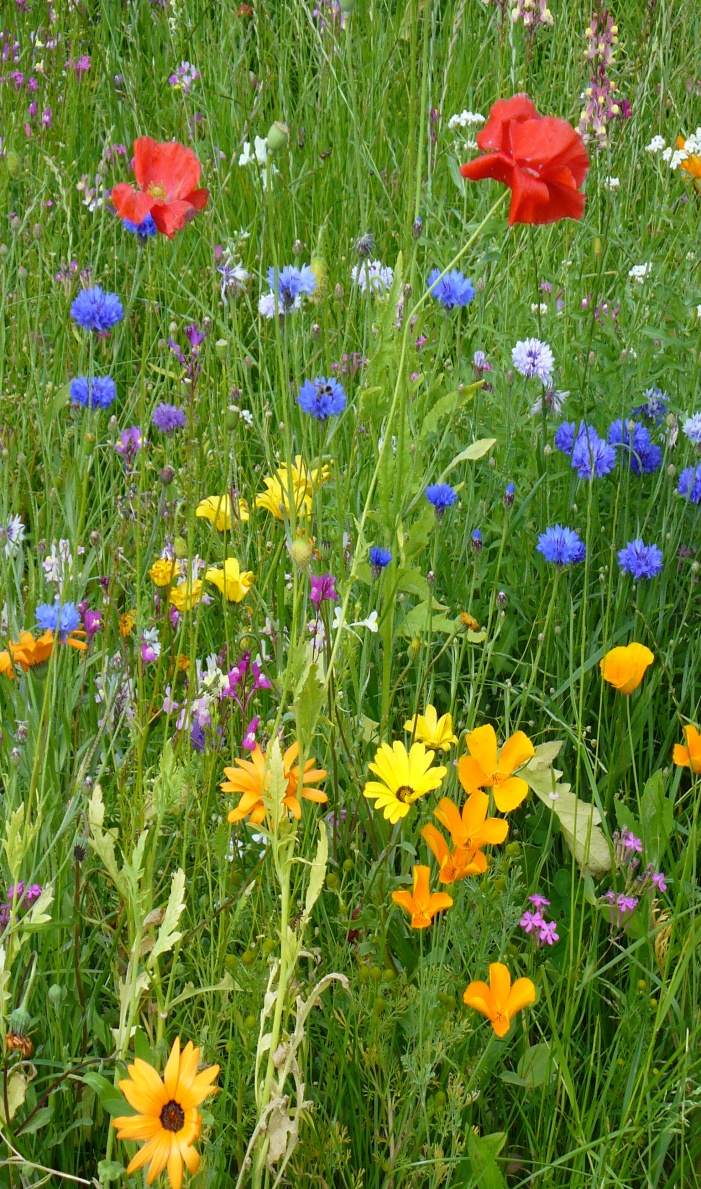 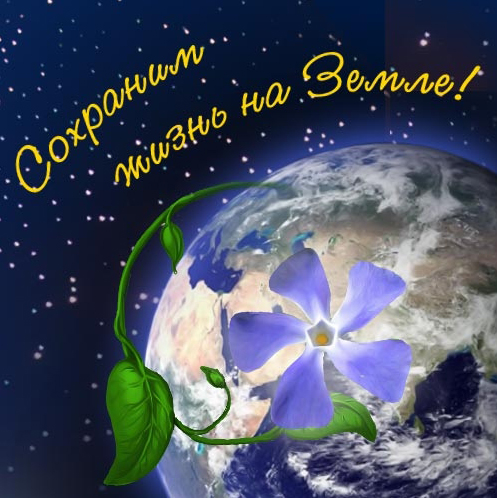